資料１
懇話会進行シート（H30.8.29配布）
1
現状に記載されているデータについて
●訪問診療を実施する診療所数　　・　在宅看取り（ターミナルケア）を実施する診療所数
　　入院機関とケアマネ連携数（介護支援連携指導料算定件数）　　　NDBデータ 　【平成28年】 
　　※医療計画目標値　「在宅看取りを実施している医療機関数」について
　　　　目標値の計算では医療施設調査の数を使用した。医療施設調査とNDBデータでは
　　　　性質が違うため、参考値として示した。
　　　　・医療施設調査：3年に1回　各医療施設が調査票で回答したものを集計
　　　　・NDBデータ：所定の診療報酬の項目を算定した数

●在宅療養支援診療所数 ・在宅療養支援歯科診療所数　 在宅患者調剤加算薬局数　　　 
　　在宅療養支援病院数・在宅療養後方支援病院数・退院支援加算を算定する病院
　　　　　　　　　　　　　　　　　　　　　　　　　　　　　　　　近畿厚生局調べ　【平成30年4月1日現在】　　　　  

●訪問看護ＳＴ数　　全国訪問看護事業協会「訪問看護ステーション数調査結果」
　　　　　　　　　　　　　　　　　　　　　　　　　　　　　　　　　　　　　　　　　　　　【平成30年4月1日現在】
2
医療計画（圏域版）に基づく地域包括ケアシステムの構築に向けた在宅医療の推進①
【中河内圏域】
短期（３年後）
現状
あるべき姿
・訪問診療を実施する診療所やそれを支援する病院、訪問看護ステーションは人口10万人対で府平均をやや下回っています。
・病院の患者に対する退院支援は増加傾向にあるが、入院機関との退院時カンファレンスの開催は増加傾向にはありません。
・在宅医療の取組みに圏域内で地域差がみられます。
・各市は、在宅医療と介護の提供体制の構築における、課題の把握と目標設定に取組んでいます。
課題
・在宅医療資源で府平均を下回るものが多い。
・関係機関が各職種の機能を理解し、多職種でチームとなって関わる人材の確保と育成が必要。
・患者や家族が地域で自分らしい療養を選択できるよう、在宅医療に関する情報提供や啓発が必要。
①入退院時における病院と診療所や関係機関とのスムーズな連携

②在宅医療を支える地域の医療体制の整備（診療所間の連携、在宅療養支援診療所や在宅療養支援病院との連携）

③急変時やレスパイト入院ができる病院の確保
計画中間年（2020年度）までの取組
・各市の在宅医療介護連携の会議や、研修会等の取組みを継続し、関係職種の連携強化を図ると共に、在宅医療に取組む人材の確保に努めます。
・患者、家族の意思決定を尊重した支援ができるよう、医療従事者の理解促進と支援関係者間の情報共有に取組みます。
・住民に対して在宅医療に関する情報提供や啓発に取組みます。
参考
提供体制
●訪問診療を実施する診療所数     285 　   
●在宅療養支援診療所数            233  　
●在宅療養支援歯科診療所数 　　 135
●在宅患者調剤加算薬局数　   　　124
●在宅療養支援病院数　　　　   　　  13         
●在宅療養後方支援病院数　   　   　2　          
●訪問看護ＳＴ数　　　　　           135　　　 　　       
●退院支援加算を算定する病院   　  28
●入院機関とケアマネ連携数    　  4395  
●在宅看取りを実施する診療所数     62
●訪問診療を実施する診療所数  　227
●在宅療養支援診療所数           145   
●在宅療養支援歯科診療所数（１）　7
●在宅療養支援歯科診療所数（２）104
●在宅患者調剤加算薬局数　　　   129
●在宅療養支援病院数　　　　　　      7
●在宅療養後方支援病院数　　　　    2　  
●訪問看護ＳＴ数　　　　　　　　     101
●入退院支援加算を算定する病院    20　●入院機関とケアマネ連携数    　3041
●在宅看取りを実施する診療所数    37 　
●在宅看取り（ターミナルケア）を実施する診療所数　　　　　　　　　　　　　  101
3
医療計画（圏域版）に基づく地域包括ケアシステムの構築に向けた在宅医療の推進　②
【中河内圏域】
○入退院時における関係機関のスムーズな連携
・病院の地域連携窓口と在宅チームが早期から連携した療養環境の整備
・「大阪府入退院支援の手引き」を活用し、適切な時期の退院カンファレンスの実施
2020年の到達イメージ
取組に対する年度目標
2020年度
2018年度
2019年度
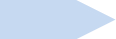 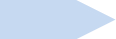 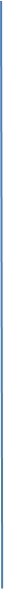 （目標）
スムーズな連携のための方策の普及

・具体的な取組モデルの実施
・各病院、診療所や関係機関へのモデルの普及

（参考指標）
・入退院時カンファレンス開催の増加
・退院支援（退院調整）を受けた患者の増加
（目標）
スムーズな連携のための具体的な方策の検討
・関係機関との継続的な協議の場の開催
・「大阪府　入退院支援の手引き」を参考にした具体的な取組みモデルの立案
・住民や関係職種に対する啓発
（目標）
入退院時における課題の整理と共有

・在宅医療・介護からみた課題の整理
・病院からみた課題の整理
・既存の資源の把握
・情報共有と課題に対する協議の場の設定
4